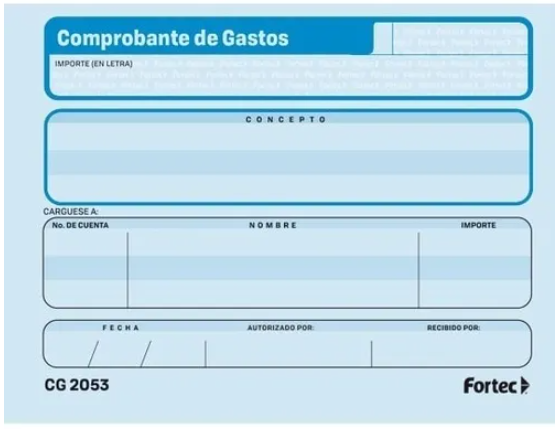 $ 267.10
Doscientos sesenta y siete pesos 10/100 M.N.
Pago de Propina
07    03    2024
Lic. Edson Pelentir